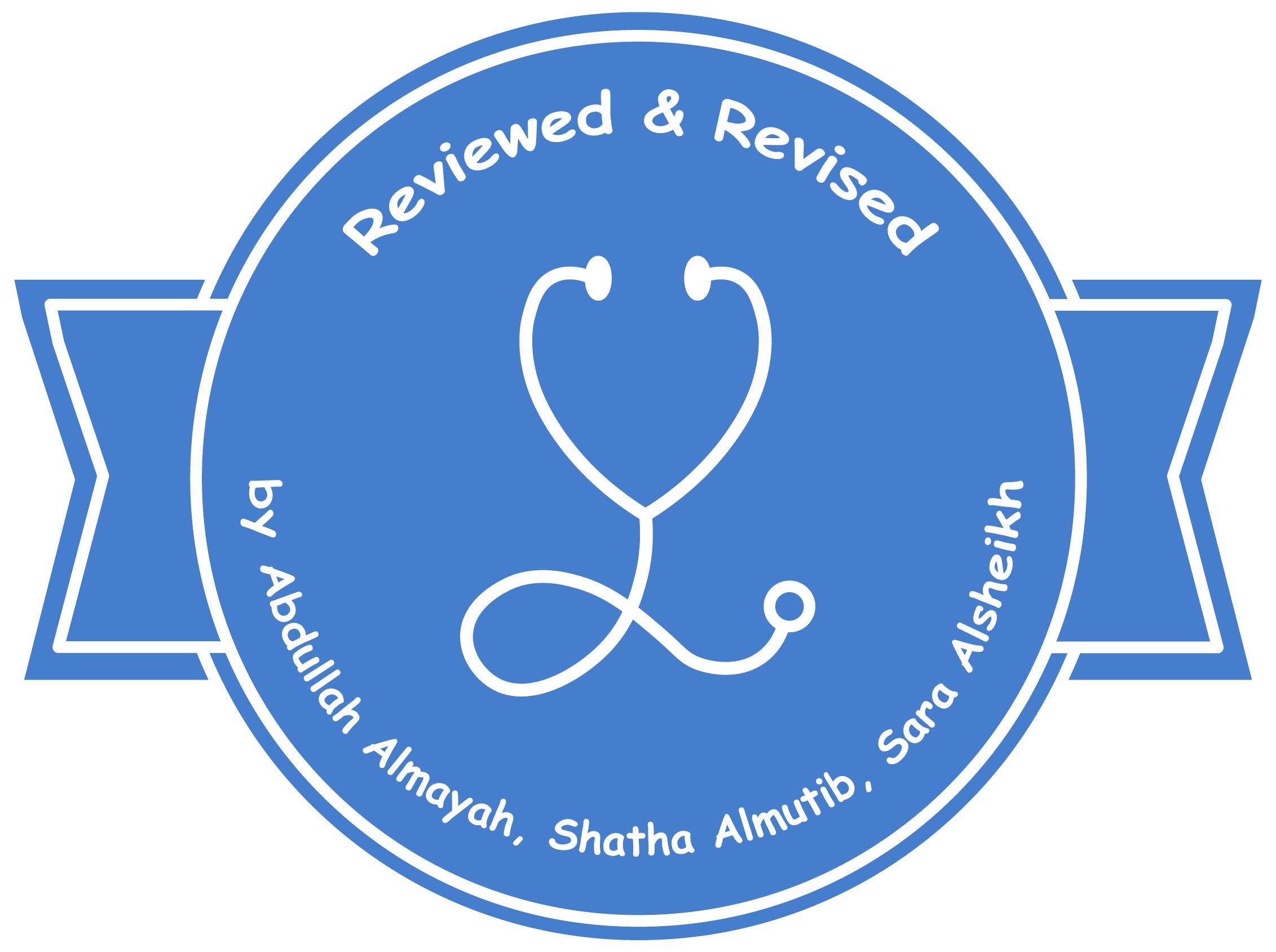 Community Acquired Pneumonia
Editing File
Objectives
Discuss the epidemiology and pathophysiology of pneumonia and CAP.
Explain the different classifications of pneumonia.
Recognize clinical presentations associated with CAP.
Discuss the diagnosis and treatment of CAP.
Identify common etiological agents causing CAP and discuss their laboratory work up.
Discuss virulence factor and prevention of Streptococcus pneumoniae.
Pneumonia
(infection of the lung)
Video.
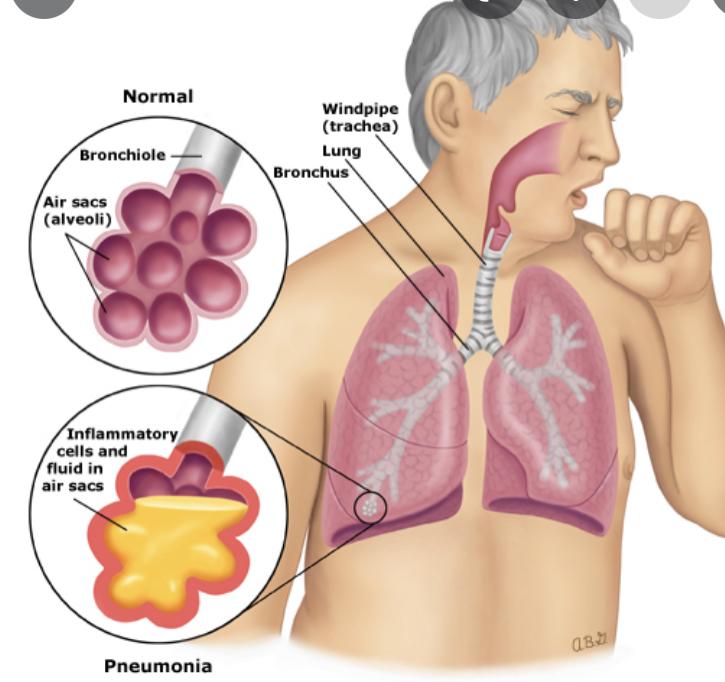 Risk Factors
Age extremities (younger than 2 years, older than 65 years)
 Immunosuppression
 Asthma and COPD
Prior influenza
Alcoholism
HIV
Smoking
Institutionalization
Aspiration
Dementia
Recent hotel : Legionella
Travel, Pets (especially birds and parrots), occupational exposures - birds (C. Psittaci)
Defense mechanism of respiratory tract
Filtration and deposition of environmental pathogens in the upper airways
Cough reflux
Mucociliary clearance
Alveolar macrophages particularly against streptococcus pneumonia 
Humoral and cellular immunity
Oxidative metabolism of neutrophils
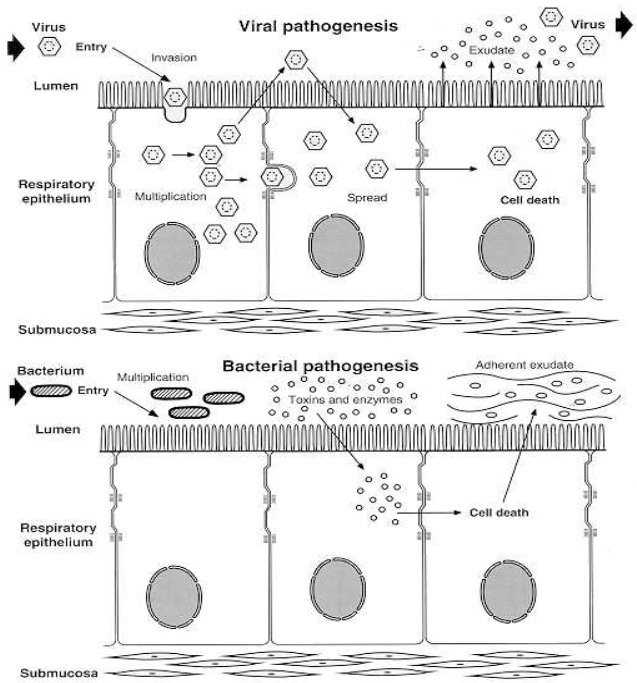 Pathophysiology
1- Inhalation or aspiration of pulmonary pathogenic organisms into a lung segment or lobe.2- Results from secondary bacteraemia from a distant source, such as Escherichia coli urinary tract infection and/or bacteraemia (less commonly). Infection in other organ / place such as urinary tract leads to bacteremia then infects the lung.3- Aspiration of oropharyngeal contents (multiple pathogens).

4- pneumonia can be caused by tuberculosis
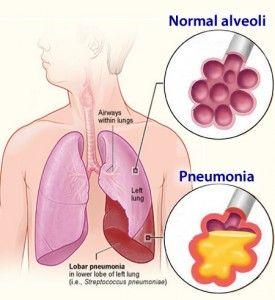 Anatomy
Acquired Environment
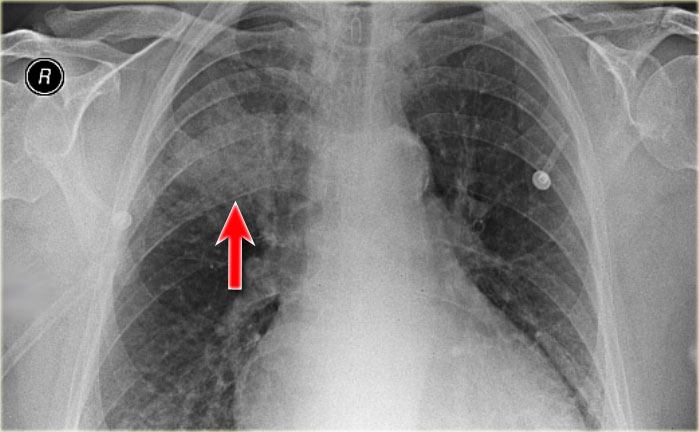 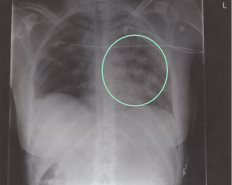 Pathogen
Classification Of Pneumonia
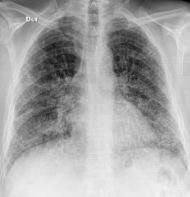 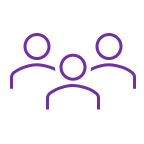 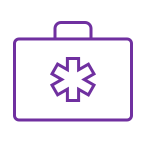 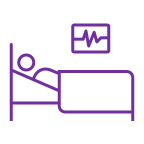 Community acquired Pneumonia
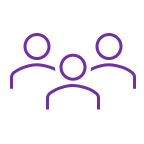 CAP: is a pneumonia acquired outside of hospitals or extended care facilities
Fever, productive cough, infiltrate (we see it in x-ray)
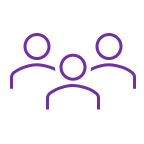 Community Acquired Pneumonia Classification
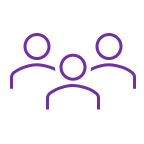 Typical pneumonia 
(Clinical Manifestation)
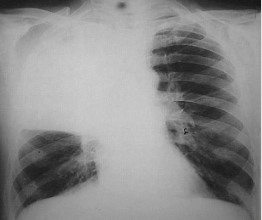 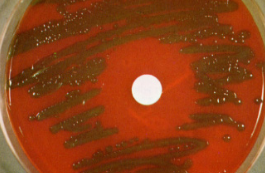 Streptococcus Pneumoniae (Causes Typical)
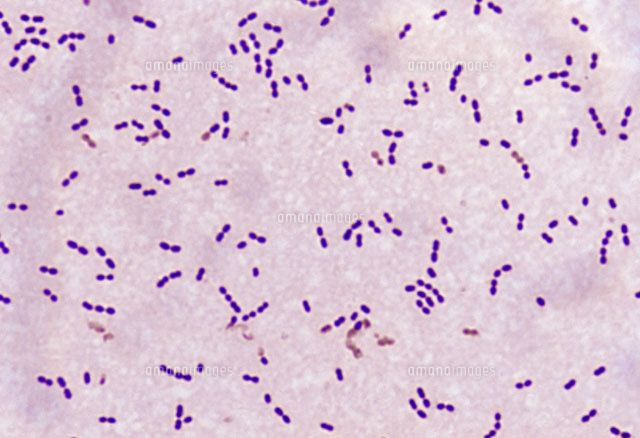 Used to differentiate between S.viridans and S.pneumoniae
These 2 methods are used to differentiate
between S.viridans & S.pneumoniae
باختصار تقتل نفسھا بالـAutolysin عشان تطلع الـPneumlysin وتضر الھوست
Atypical pneumonia
Mycoplasma Pneumoniae
(Causes Atypical)
Common.
Eaton’s agent (1944)
No cell wall. (so antibiotics that affect the cell wall won’t work, e.g β lactams)
Rare in children and in patients older than 65.
Can cause URT symptoms. e.g. cough, sore throat, nasal congestion, headache, fever...
people younger than 40 (middle aged).
Usually mild and responds well to antibiotics.
Can be very serious.
Transmits well in crowded places like schools, homeless shelters, prisons.
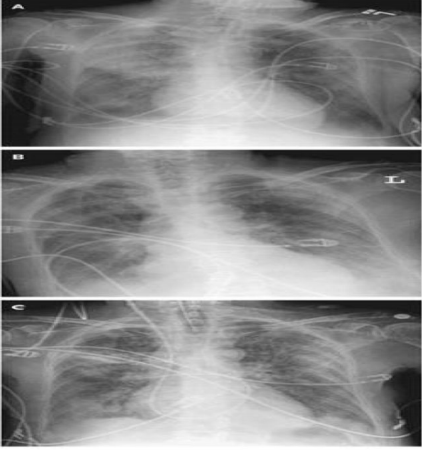 Culture requires special media with slow growth (weeks)
X-ray and Serology
Diagnosis
Chlamydia Pneumonia (less common)
NAAT (Molecular testing)

(nucleic acid amplification testing)
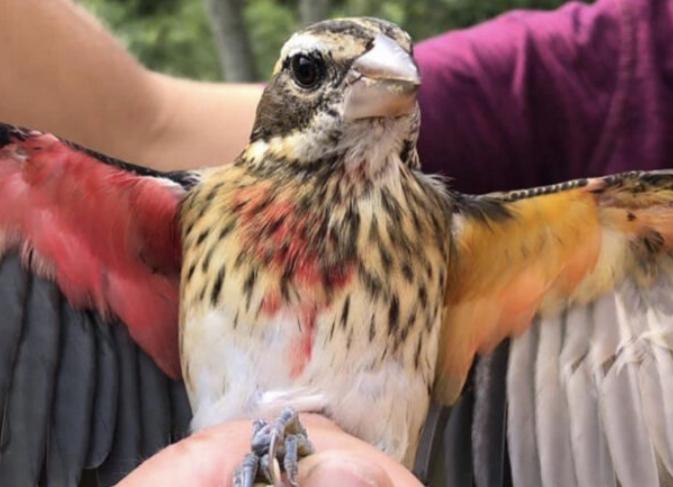 Psittacosis
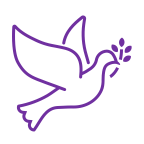 Q Fever
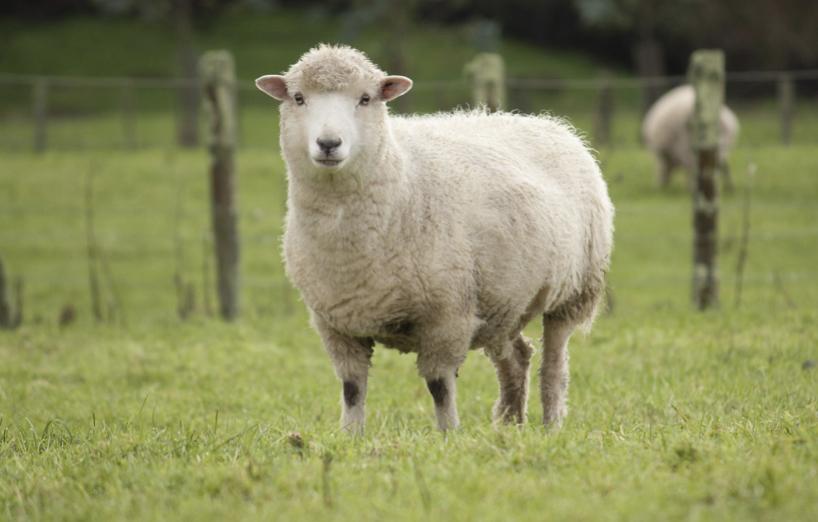 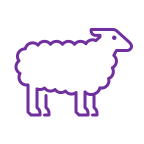 You can get infected with Q fever by:
Breathing in the bacteria that is in the air or dust while:

birthing, slaughtering or butchering infected animals.
handling infected animals, infected animal tissues, fluids or excretion or animal products or materials that have been infected including wool, hides, straw, manure fertiliser and clothes (e.g. washing clothes worn when birthing, butchering or slaughtering animals).
herding, shearing or transporting animals.
mowing grass contaminated by infected animal excretions.
visiting, living or working in/near a high-risk industry.

direct contact with infected animal tissue or fluids on broken skin (e.g. cuts or needlestick injuries when working with infected animals).
drinking unpasteurised milk from infected cows, sheep and goats.
Legionella Pneumophila
الأشد بينهم
Causes Legionnaires disease (serious disease)
 Serious outbreaks linked to exposure to cooling (water) towers 
 Can be very severe and lead to ICU admission 
 Can be any form of consolidation (interstitial, lobar, lobular).
Antibiotic Treatment of CAP
Factors to consider in selection of antibiotics:
Comorbidities (Other Diseases They Have)
Outpatient management vs requiring inpatient admission vs requiring ICU.
Previous antibiotic exposure in the last 3 months
Severity. (maybe resistant)
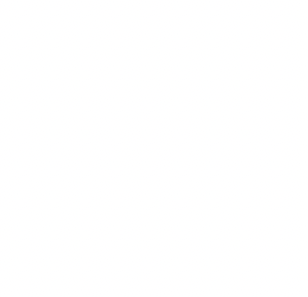 Cases/SAQ
Questions from the doctor
1- a 60year-old  diabetic patient with copd came to the emergency department complaining from fever and productive cough. examination revealed decreased air entry over the left lower  lobe . an x-ray showed lobar consolidation . a gram stain showed gram + diplococci or gram -   Or gram+ in clusters
1)what is the diagnosis ?
2) What is the most likely causative agent? 
3)What is the most important virulence factor? 


2- a 60 year-old man came to the emergency with fever , dry cough and feeling unwell .an x-ray showed interstitial infiltrates
1)what is the diagnosis?
2) What is the most likely causative agent?
Answers Key
1A:
1 -typical (lobar) pneumonia

  2- S.pneumoniae if - moraxella if + with clusters it’s staphylococcus aureus

 3-Capsule, pneumolysin ,autolysin
2A:
1-atypical  (interstitial ) pneumonia  

2- Mycoplasma pneumoniae
1-D
 2-C
 3-A
 4-D
 5-D
 6-C
MCQs
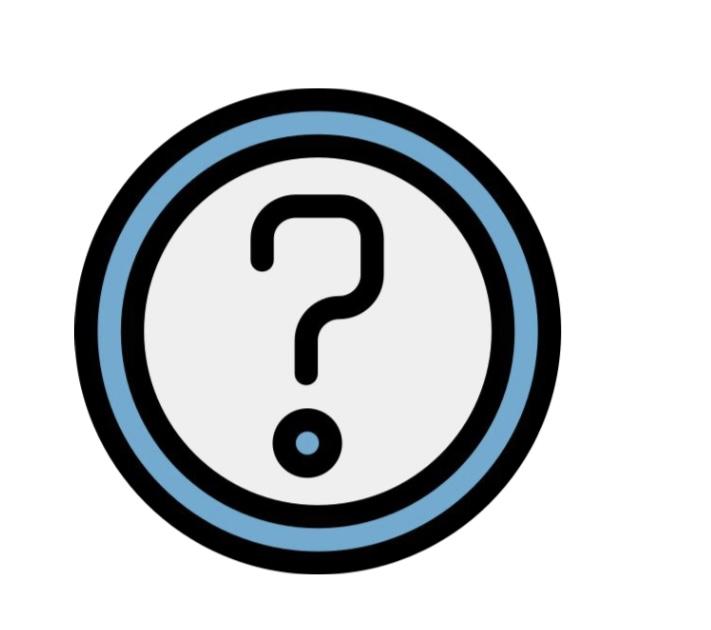 For more questions click here!
Microbiology Team442
Special Thanks to Microbiology Team441
Thanks to the amazing Sara Alhamlan for the great theme!
Microbiology442@gmail.com